METABOLISMO Y NUTRICIÓNTema 1: Introducción al estudio del metabolismo celular.  Conferencia 1: Generalidades del metabolismo y la respiración celular
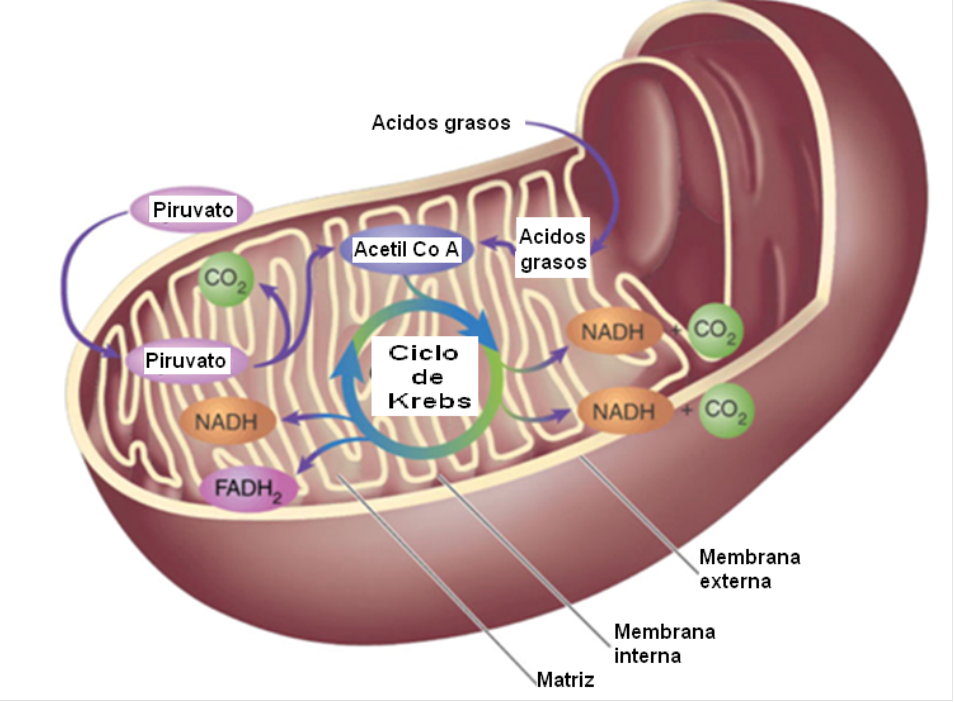 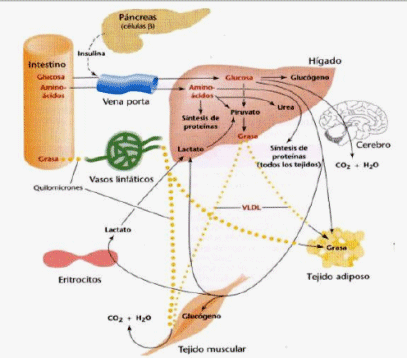 Profesor: 
MSc Gleymis Venet Cadet
SUMARIO:
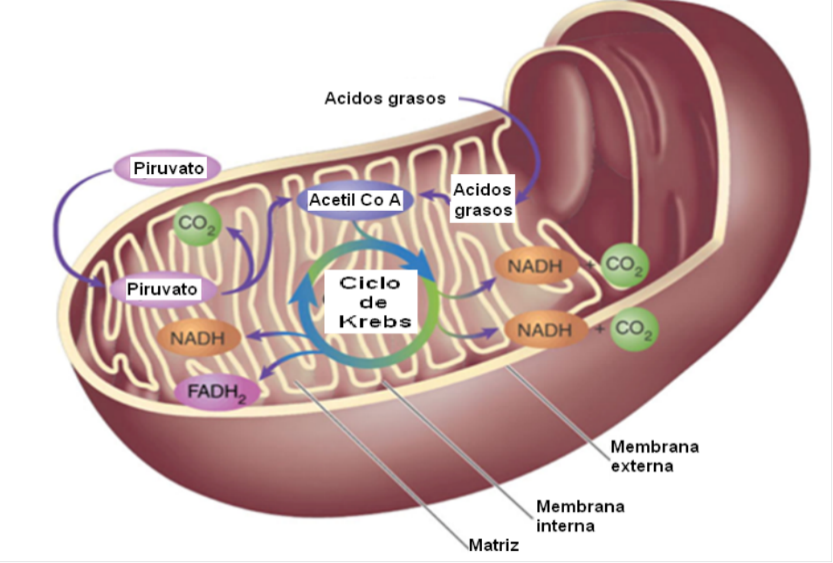 Concepto de metabolismo. 
Vertientes: anabolismo y catabolismo.
Respiración celular. Generalidades. Concepto e importancia biológica. 
Procesos que integran la respiración celular. 
Localización subcelular de los procesos respiratorios. Vínculos entre ellos.
MSc. Gleymis Venet Cadet
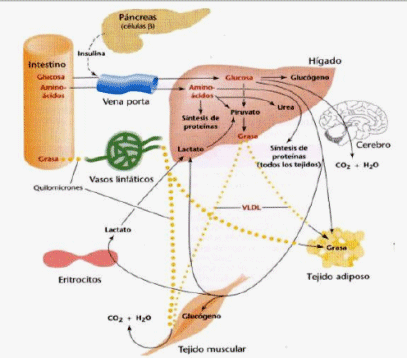 OBJETIVOS:
DEFINIR los conceptos de metabolismo, anabolismo, catabolismo, vía metabólica .
MENCIONAR las relaciones entre anabolismo y catabolismo.  
DEFINIR el concepto y la importancia biológica de respiración celular
MENCIONAR la localización subcelular y los vínculos entre las etapas de la respiración celular.
MSc. Gleymis Venet Cadet
LIBROS DE LA ASIGNATURA
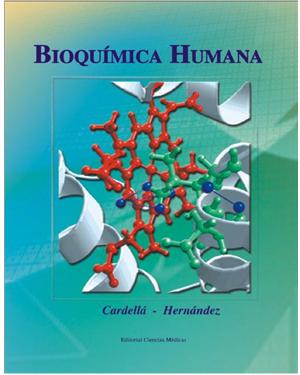 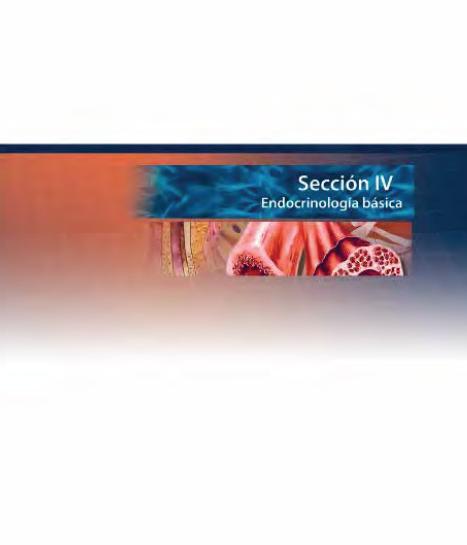 Morfofisiología Tomo II
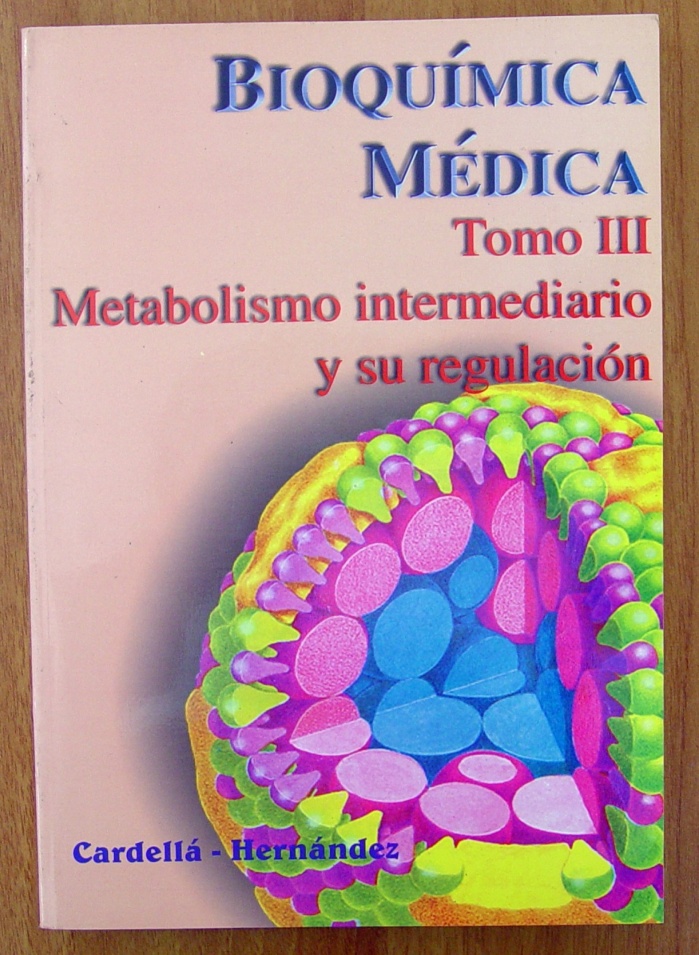 MSc. Gleymis Venet Cadet
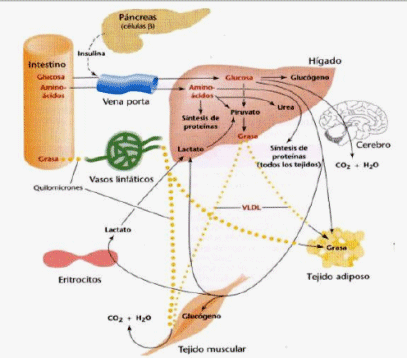 INTRODUCCIÓN AL ESTUDIO DEL METABOLISMO.
El metabolismo intermediario se entiende como aquellos procesos metabólicos vinculados con la incorporación, interconversión, degradación y excreción de sustancias biológicas de bajo peso molecular y se refiere fundamentalmente al metabolismo de los monosacáridos, aminoácidos, ácidos grasos y otros compuestos relacionados. Para que sucedan cada una de esas transformaciones se necesitan enzimas que permitan la integración y regulación de los diferentes procesos metabólicos. 

Se excluyen los procesos relacionados con la síntesis de macromoléculas con excepción del glucógeno.
MSc. Gleymis Venet Cadet
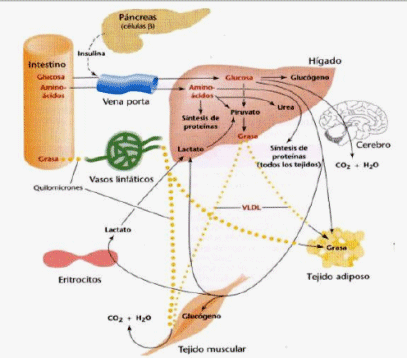 FUNCIONES DEL METABOLISMO INTERMEDIARIO.
El ATP como intercambiador de energía.
La síntesis de ATP se basa en la oxidación de combustibles
Suministro de precursores para la síntesis de macromoléculas y otras sustancias necesarias para el organismo.
Las vías biosintéticas y degradativas suelen ser diferentes.
Eliminación de sustancias de desecho.
El poder reductor para biosíntesis lo ofrece el NADH
MSc. Gleymis Venet Cadet
CARACTERÍSTICAS DEL METABOLISMO INTERMEDIARIO.
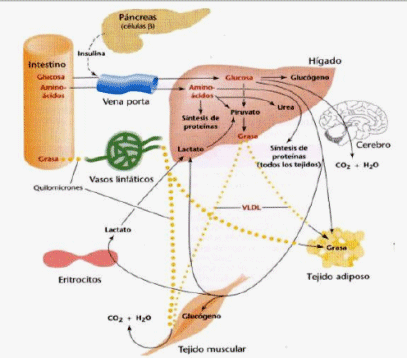 Es universal.
Se organiza en vías y ciclos metabólicos.
Los proceso metabólicos pueden cambiar su dirección de funcionamiento de acuerdo con las necesidades del organismo.
Existe transferencia de energía y sustancias entre diferentes reacciones metabólicas de un mismo proceso o de diferentes procesos entre sí.
Esta sujeto a finos mecanismos de regulación.
MSc. Gleymis Venet Cadet
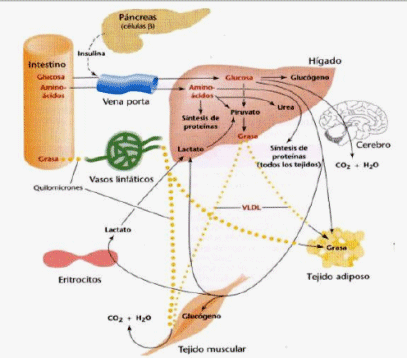 VERTIENTES DEL METABOLISMO
El metabolismo se divide en: 
El catabolismo es el metabolismo de degradación de sustancias con liberación de energía. 
El anabolismo es el metabolismo de construcción de sustancias complejas con necesidad de consumir energía en ese proceso.
MSc. Gleymis Venet Cadet
EL CATABOLISMO
El catabolismo: comprende el metabolismo de degradación oxidativa de las moléculas orgánicas, cuya finalidad es la obtención de energía necesaria para que la célula pueda desarrollar sus funciones vitales. Debe existir una última molécula que capte los electrones o los hidrógenos desprendidos en las reacciones de oxidación. 
Si el aceptor de electrones es el oxígeno molecular la ruta o el catabolismo es aeróbico y si es otra molécula es catabolismo anaeróbico.
MSc. Gleymis Venet Cadet
En un organismo pluricelular pueden darse rutas aeróbicas o anaeróbicas, según las condiciones de la célula. Por ejemplo, la célula muscular funciona con oxígeno hasta que éste llega con dificultad al tejido y entonces trabaja en condiciones anaerobias.
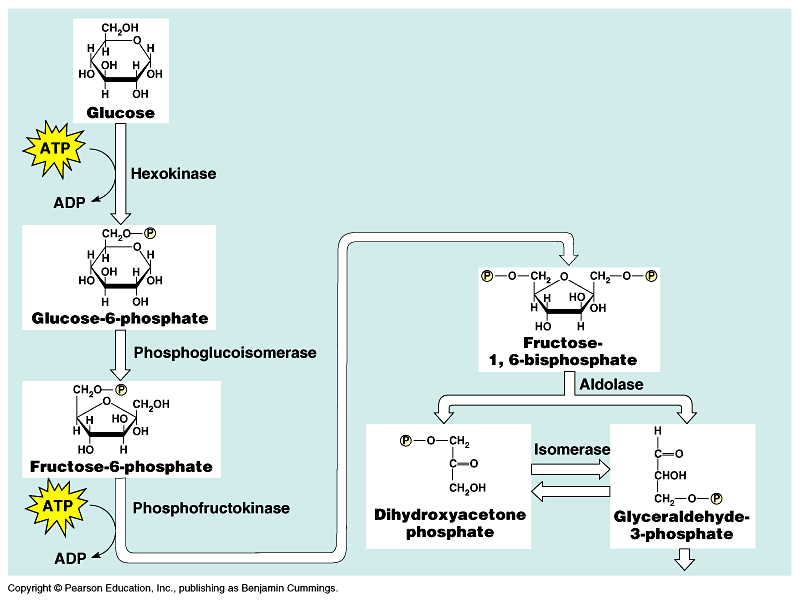 GLUCÓLISIS
Con Oxígeno

Respiración celular

Oxidación del piruvato
Ciclo del ác. Cítrico
Cadena respiratoria
Sin oxígeno

Fermentación
2 ATP
36 ATP
MSc. Gleymis Venet Cadet
EL ANABOLISMO
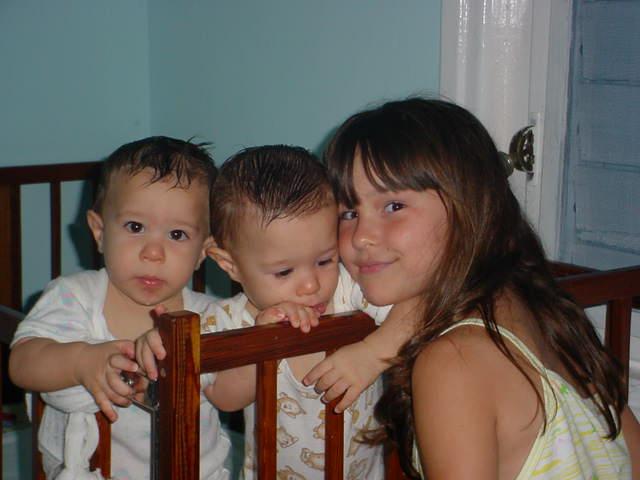 El anabolismo es la síntesis o bioformación de moléculas orgánicas (biomoéculas) más complejas a partir de otras más sencillas, con requerimiento de energía, al contrario que el catabolismo. 
Este  es el responsable de: 
La formación de los componentes celulares y tejidos corporales, por lo tanto del crecimiento. 
El almacenamiento de energía mediante enlaces químicos en moléculas orgánicas
MSc. Gleymis Venet Cadet
ANABOLISMO
El anabolismo se puede clasificar académicamente según las biomoléculas que se sinteticen en: 
Replicación o duplicación de ADN. 
Transcripción o síntesis de ARN. 
Traducción o síntesis de proteínas. 
Síntesis de glúcidos. 
Síntesis de lípidos.
MSc. Gleymis Venet Cadet
RELACIONES ENTRE CATABOLISMO Y ANABOLISMO.
Macromoléculas
Proteínas 
Ac. Nucleicos
Polisacáridos
Lípidos
ADP + HPO4
NAD +
NADP +
FAD
Nutrientes energéticos
Carbohidratos
Lípidos
Proteínas
ANABOLISMO
CATABOLISMO
ATP
NADH
NADPH
FADH2
Precursores 
Aminoácidos
Ac. Grasos 
Monosacáridos
Nucleótidos
ENERGÍA QUÍMICA
Productos finales
CO2, H2O, NH3
MSc. Gleymis Venet Cadet
[Speaker Notes: El anabolismo y el catabolismo, se complementan y no pueden existir de forma independiente:
El anabolismo:
que comprende las reacciones que transforman los compuestos menos complejos en otros de mayor complejidad, consumiendo energía por lo que estas reacciones son por lo general endergónicas. los compuestos se reducen y los cofactores se oxidan.
El catabolismo:
Se transforman los compuestos más complejos en otros de menor complejidad, liberando energía, por lo que son generalmente exergónicas. En esta vertiente los compuestos degradados se oxidan y los cofactores se reducen.]
ORGANIZACIÓN DEL METABOLISMO
Se dispone en vías o ciclos metabólicos.
Transformación gradual de las sustancias mediante reacciones sucesivas.
Existe un metabolito inicial, otro final y entre ellos metabolitos intermediarios.
Las reacciones están catalizadas por enzimas.
Las vías están reguladas.
Al menos una reacción es irreversible.
Localización tisular y celular característica.
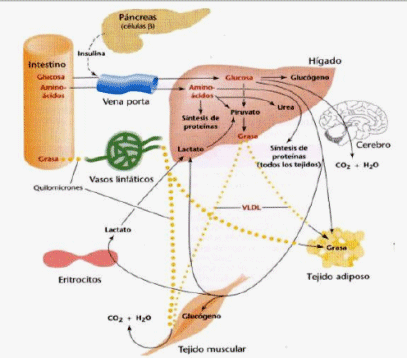 MSc. Gleymis Venet Cadet
[Speaker Notes: Primer Trimestre.
Orientadora 7.
Diapositiva 10.
Tanto los procesos catabólicos como anabólicos se organizan formando vías o ciclos metabólicos, que tienen características similares:
Las reacciones se suceden unas a otras y las transformaciones ocurren de forma gradual. Comenzando con una sustancia inicial, que se va transformando paso a paso en el  producto final. Entre los metabolitos inicial y final se encuentran los metabolitos intermediarios.
Cada vía cumple determinadas funciones, como pueden ser la obtención de energía metabólica o la síntesis de una molécula.
Las reacciones sucesivas están catalizadas por enzimas.
Las vías están reguladas generalmente en una de las reacciones iniciales.
Al menos una reacción de la vía o ciclo es irreversible.
Tienen localización celular característica.
Participan cofactores y….
La vía puede ser anabólica o catabólica.
A continuación observarán el esquema de una vía metabólica.]
VÍAS METABÓLICAS
El conjunto de reacciones químicas y enzimáticas 
se denomina ruta o vía metabólica.
(-)
ADP
ATP
A
A
A
A
A
E1
E2
E3
E4
MSc. Gleymis Venet Cadet
[Speaker Notes: En las vías metabólicas se determinan fácilmente el sustrato inicial y el producto final.
Observen que la reacción catalizada por la enzima E2 es irreversible, lo que constituye un punto de regulación de esta vía, siendo inhibida por el producto final E.
También se observa la participación de cofactores como el ATP.]
CICLOS METABÓLICOS
Alimentador
A
E5
E1
E
B
E4
E2
D
C
E3
MSc. Gleymis Venet Cadet
[Speaker Notes: En este esquema se representa un ciclo metabólico. Constituye una secuencia cerrada de reacciones, el producto de cada reacción siempre es el sustrato de la siguiente, siendo difícil precisar el sustrato inicial y el producto final, aunque en muchas ocasiones se considera como inicio del ciclo la reacción donde se incorpora la sustancia alimentadora del mismo.]
Una de las funciones del metabolismo es:
El ATP como intercambiador de energía.
La síntesis de ATP se basa en la oxidación de combustibles

Al proceso de obtención e energía metabólicamente útil para la célula en forma de ATP, con la participación del oxígeno como aceptor final de electrones se conoce como:
 
RESPIRACIÓN CELULAR
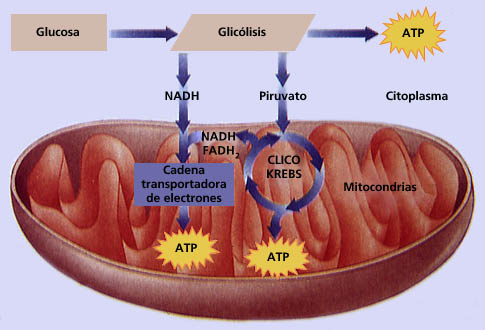 MSc. Gleymis Venet Cadet
LAS MITOCONDRIAS

Visibles al microscopio de luz.
Tamaño aproximado al de las bacterias.
Origen materno en los mamíferos.
Sintetizan el ATP que las funciones celulares requieren, consumiendo la mayor parte del oxígeno que respiramos.
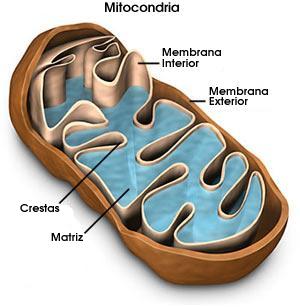 MSc. Gleymis Venet Cadet
ESQUEMA DE LA MITOCONDRIA
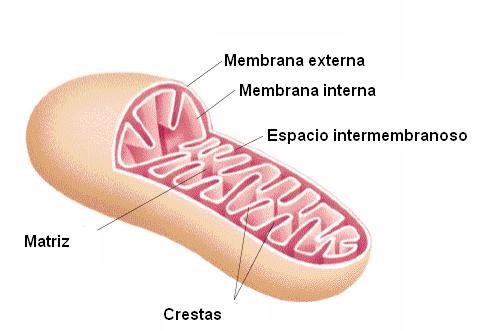 MSc. Gleymis Venet Cadet
LA MATRIZ MITOCONDRIAL.
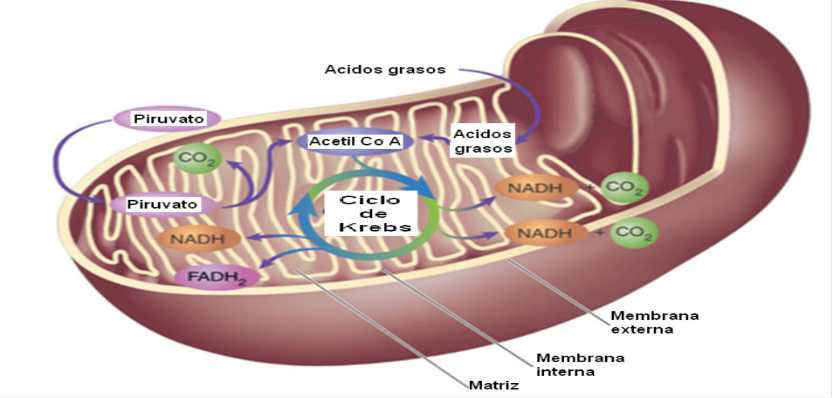 Extraordinariamente rica en proteínas (50%).
ADN y ARN mitocondrial, así como ribosomas, pues en ellas se realiza  la replicación del ADN mt, la transcripción y la síntesis de proteínas. 
Metabolitos como: NAD+ y FAD, ADP, Pi,  ATP e intermediarios del ciclo de Krebs.
En ella se encuentran enzimas:
 El Ciclo de Krebs; 
De la β-oxidación de los ácidos grasos; 
Las enzimas de la síntesis de los grupos hemo y
Una parte de las relacionadas con la síntesis de la urea;
MSc. Gleymis Venet Cadet
LA MEMBRANA EXTERNA MITOCONDRIAL.
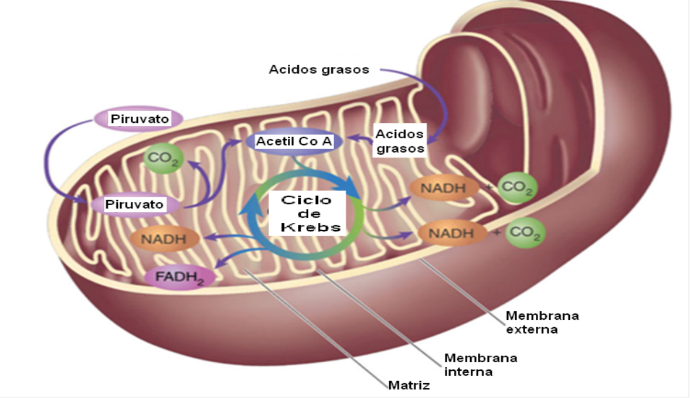 Contiene casi un 50% de lípidos.
Contiene enzimas: oxidación de  adrenalina, alargamiento de AG.
Rica en porinas, proteínas integrales que forman un grupo de poros especiales no selectivos que la hacen libremente permeable a la mayoría de los iones y moléculas de pequeño tamaño y hasta mayores de   10 000 D.
MSc. Gleymis Venet Cadet
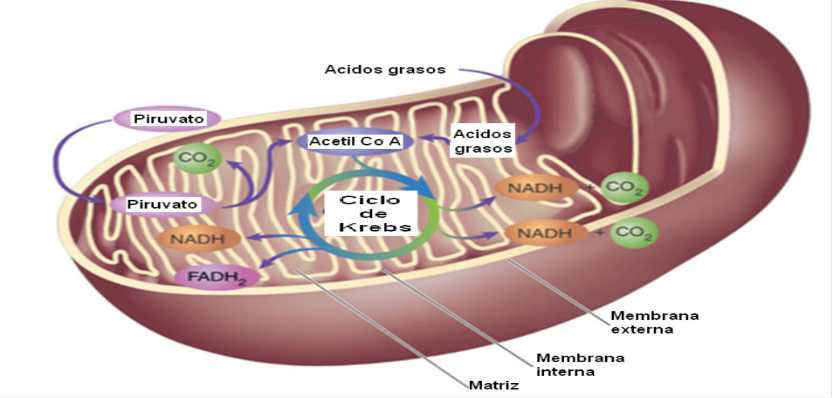 LA MEMBRANA INTERNA MITOCONDRIAL.
Estructura especializada con una elevada impermeabilidad a la mayor parte de los iones, incluidos el H+, el Na+, y el K+ y a pequeñas moléculas como el ATP, ADP, el piruvato, y otros metabolitos importantes a la función mitocondrial. 
Desprovista de colesterol y rica en cardiolipina (lo asemeja a la membrana de bacterias).
Aquí están localizadas las enzimas y las proteínas de la Cadena Respiratoria.
MSc. Gleymis Venet Cadet
PROCESOS QUE INTEGRAN LA RESPIRACIÓN CELULAR:
MEMBRANA INTERNA
MATRIZ
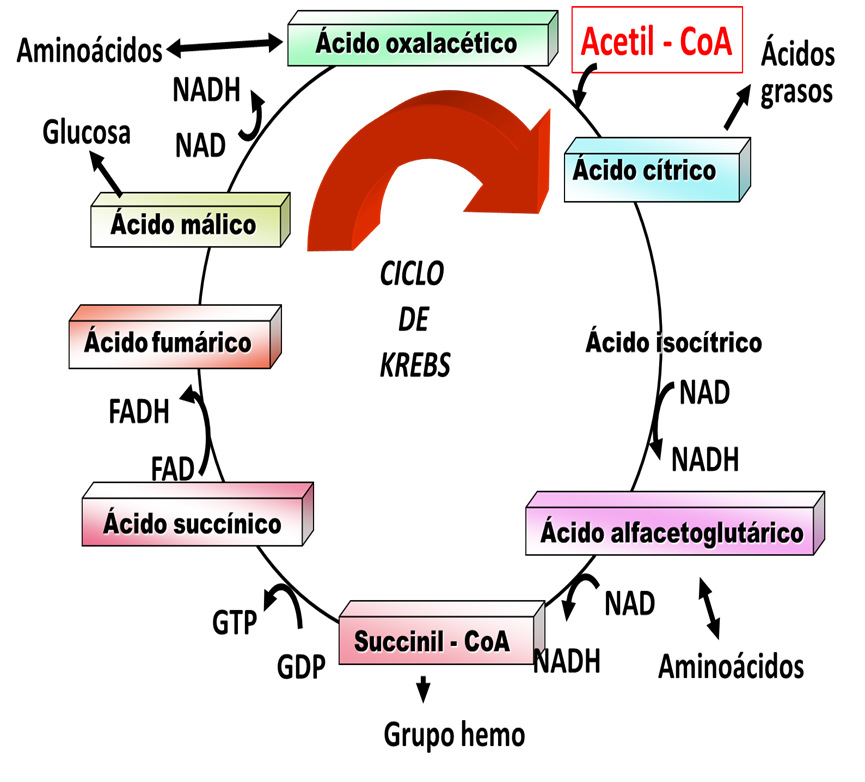 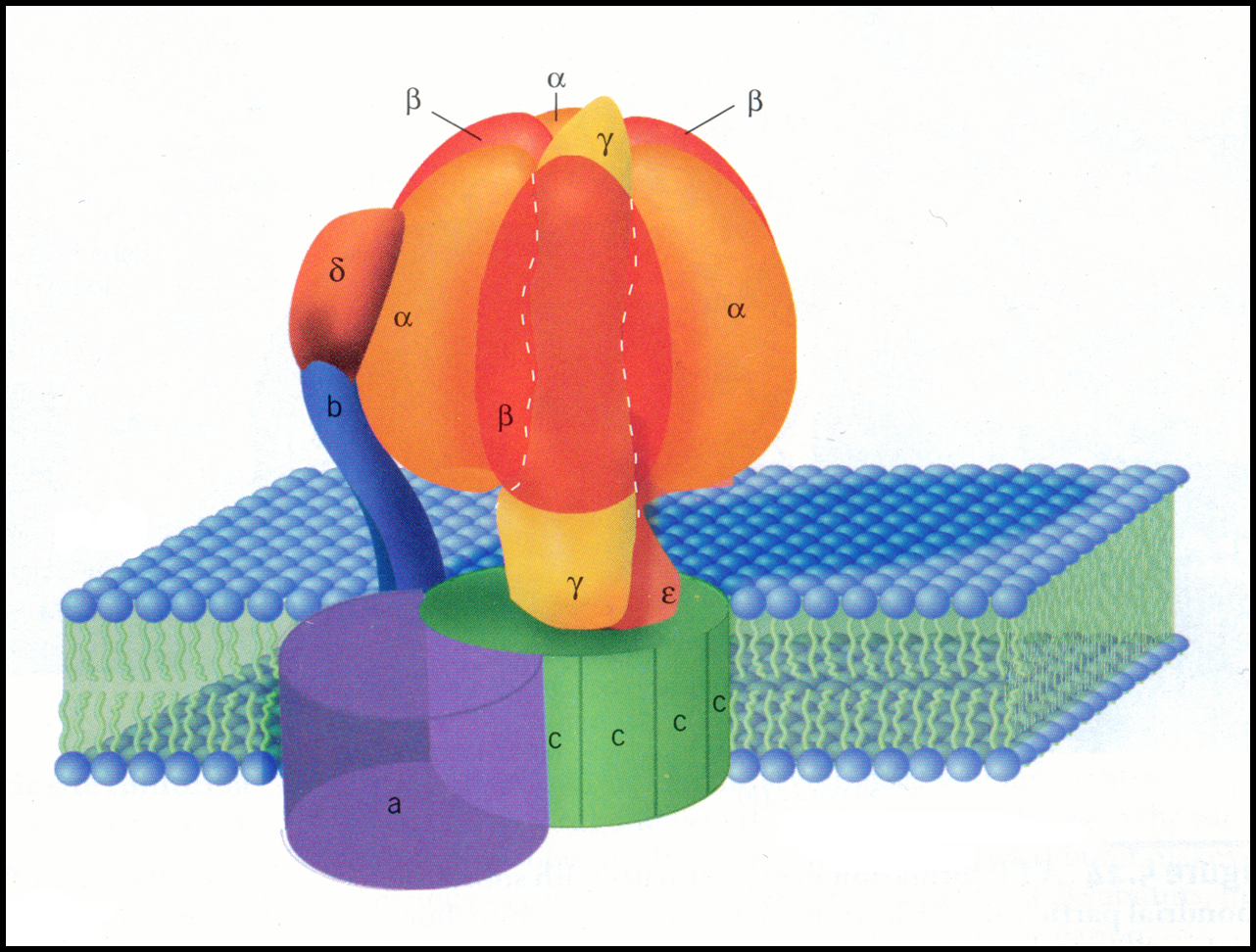 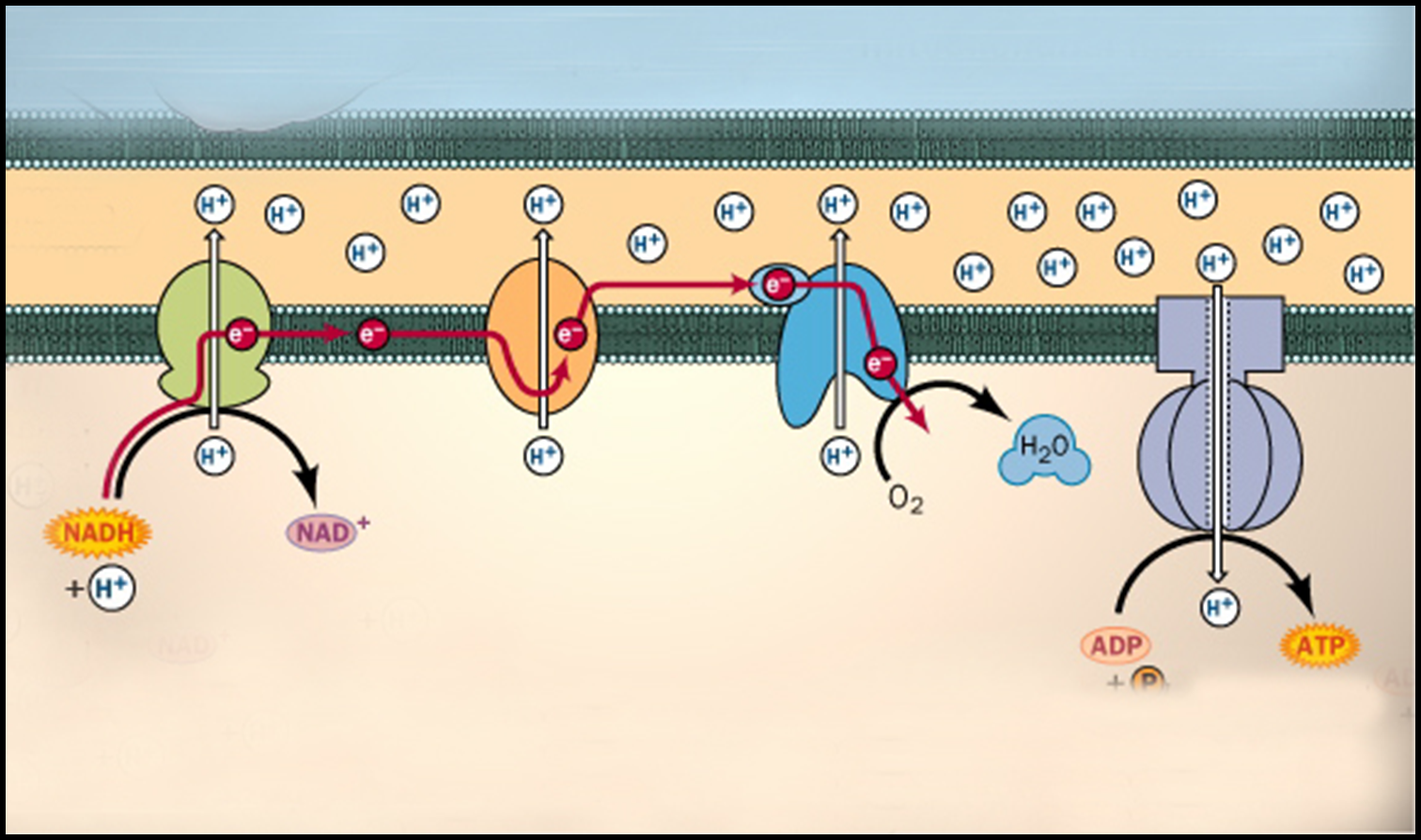 FOSFORILACIÓN 
OXIDATIVA
CADENA TRANSPOTADORA 
DE ELECTRONES
CICLO DE KREBS
MSc. Gleymis Venet Cadet
VÍNCULO ENTRE LOS TRES PROCESOS
Formación de un Gradiente de protones
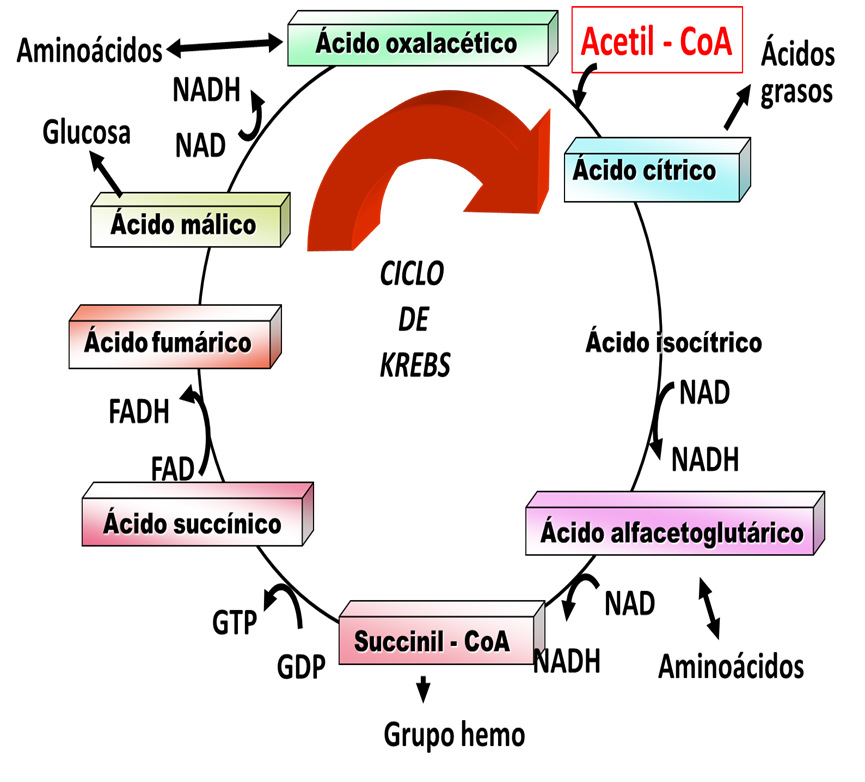 NADH. H+ 
FADH2
Disipa el Gradiente de protones
MSc. Gleymis Venet Cadet
[Speaker Notes: En el ciclo de Krebs se producen cofactores reducidos que constituyen los sustratos de la cadena transportadora de electrones, estos cofactores donan sus electrones y estos son transportados a través de los complejos (I, II, III, IV) hasta el oxigeno formándose agua y un gradiente de protones que se disipa en la fosforilación oxidativa, lo que libera una energía que es utilizada en la síntesis de ATP a partir de ADP + Pi.]
CONCLUSIONES
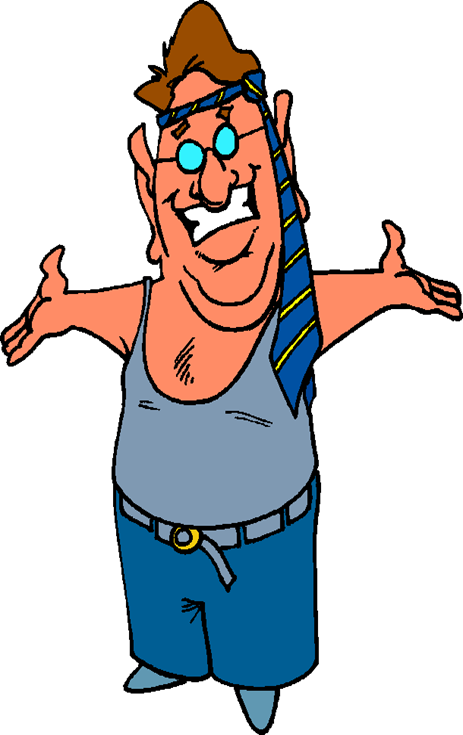 El metabolismo es la esencia de la vida y se ocupa del estudio de las reacciones mediante las cuales el organismo intercambia sustancia. energía e información con el medio.
El metabolismo consta de las vertientes anabolismo y catabolismo.
Al proceso de obtención de energía en forma de ATP se conoce como Respiración Celular.
La respiración celular ocurre en la mitocondria y está integrada por tres procesos, el ciclo de Krebs en la matriz mitocondrial, la Cte- y la Foxd en la membrana interna mitocondrial. 
Todos los procesos se vinculan y regulan mediante los cofactores reducidos, el gradiente de protones y las concentraciones de ATP y ADP
MSc. Gleymis Venet Cadet
ESTUDIO INDEPENDIENTE
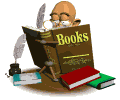 Haga un resumen que incluya los  siguientes conceptos básicos: Metabolismo, anabolismo, catabolismo, sustrato iniciador, metabolito intermediario, producto.
Revise su libro de texto y analice los procesos que integran la respiración celular, así como su localización sub-celular y la vinculación entre ellos.
MSc. Gleymis Venet Cadet